A Better Use of MS Teams in Projects
Capstone Project for the CIO Leadership Academy
Phil Vecchione
Director of Project Management
ITEC Projects – Apps and Data
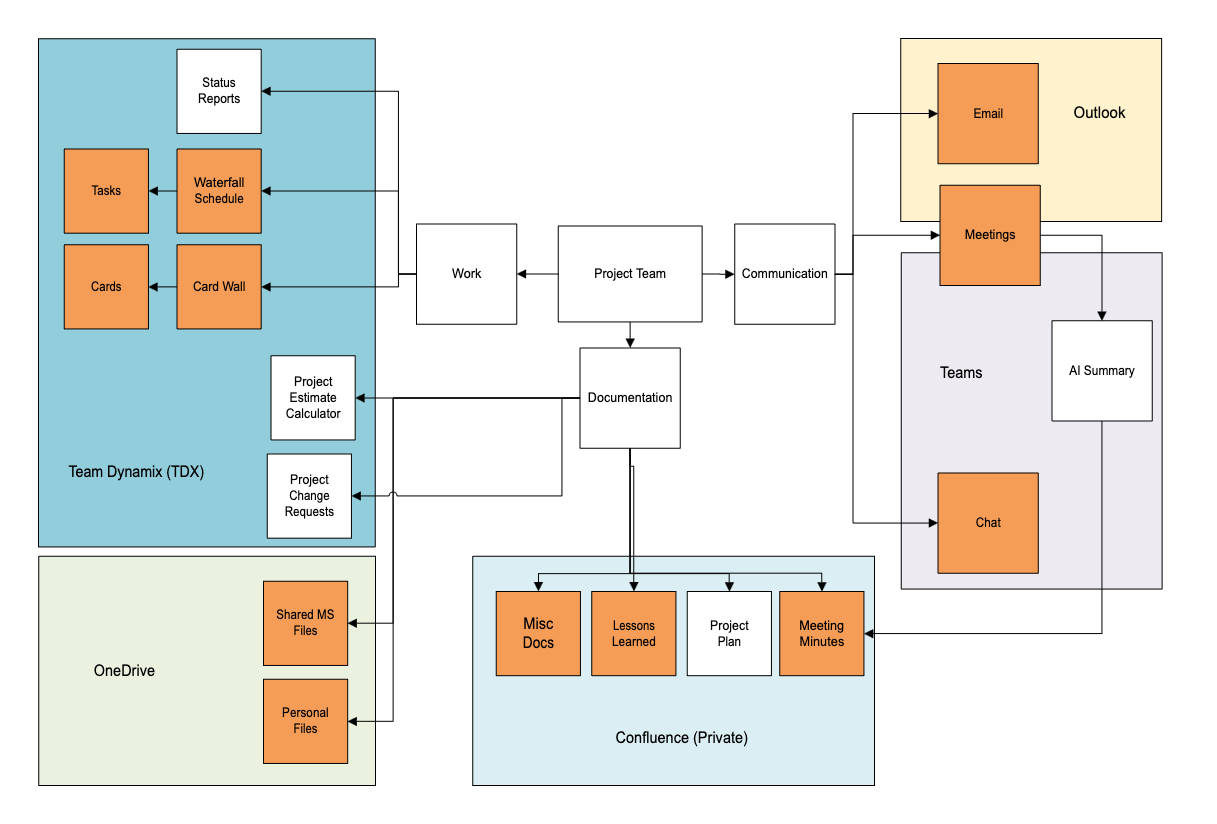 Problem 1 – App and Data Sprawl
For project team members, data for a project is spread out over several applications. Each with…
Their own organizational system
Their own permission structure
Their own notification system
Team members do not always know where to go to find information within each system
Team members' time is better spent on technical tasks than on trying to find project information
What if we could create a single jump-off point for all the information a project team member needed?
We already have one…Microsoft Teams. 
It’s an integrated platform for team collaboration, serving as a hub for communication, meetings, and file sharing.
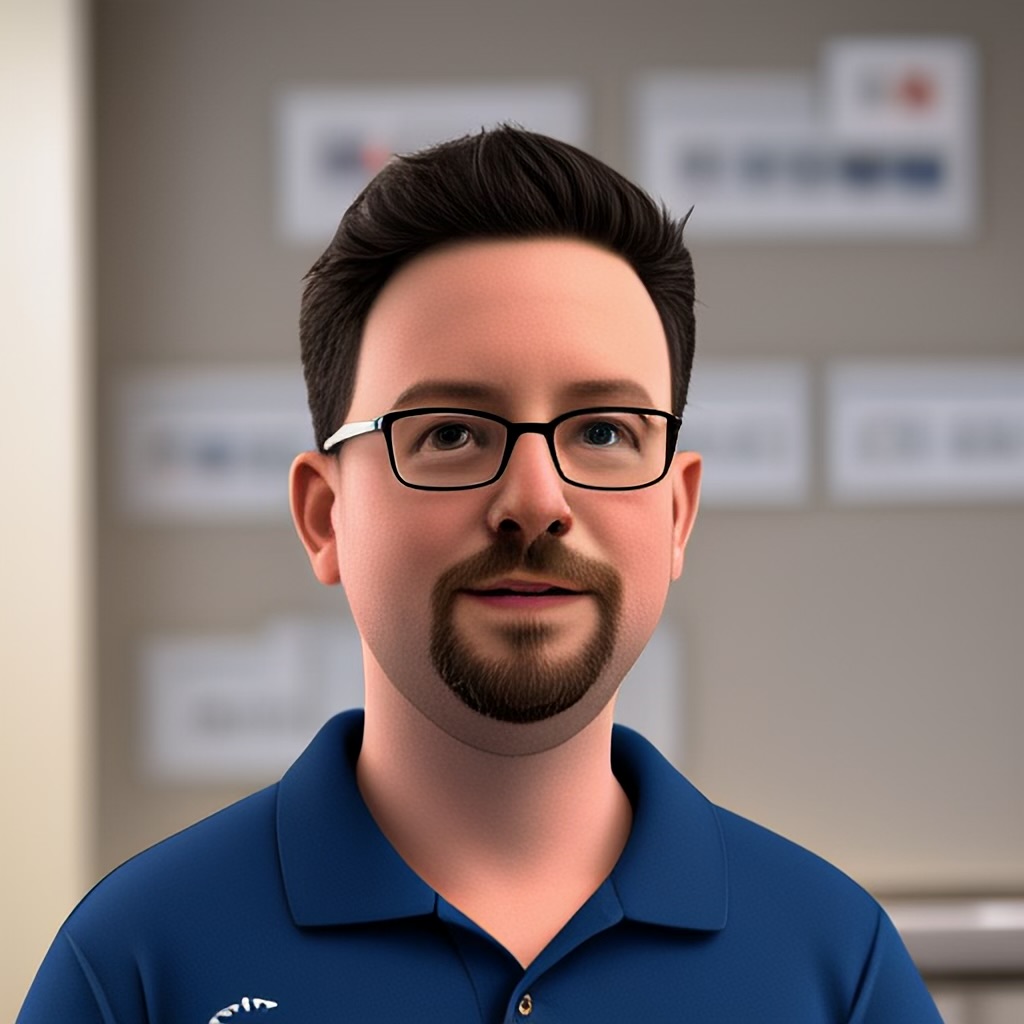 Problem 2 – Teams Implementation
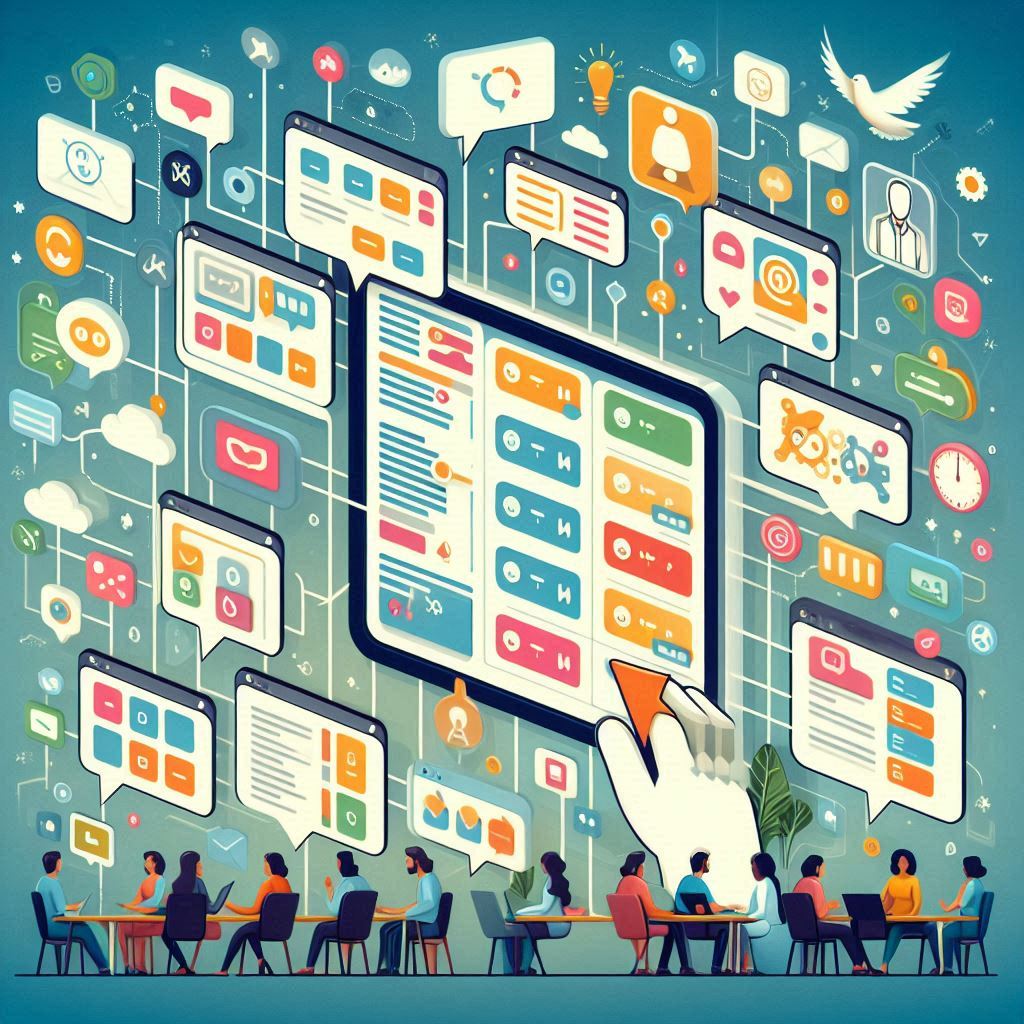 ITEC did not migrate into Teams with any implementation plan nor training
Because of this, we do not fully utilize the MS Teams application and its integrations.
Today, it is used mostly as a chat application and for meetings.
Framing The Project
Brene Brown’s – 5Cs
The Project Plan
January - April
April - August
Teams Knowledge
Research:
MS Documentation
Blog Articles
YouTube
Informal conversations with management and team members to get initial feelings
Our Prototype Team
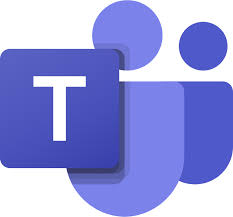 Meeting Minutes
Waterfall
Schedule
(link)
Meetings
Lessons Learned
Shared Files
Main Channel
Misc Docs
Card Wall
(link)
Milestones
Project Plan
Breakout Channels
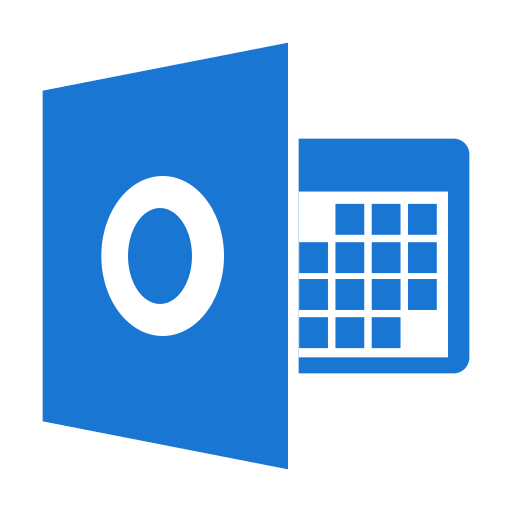 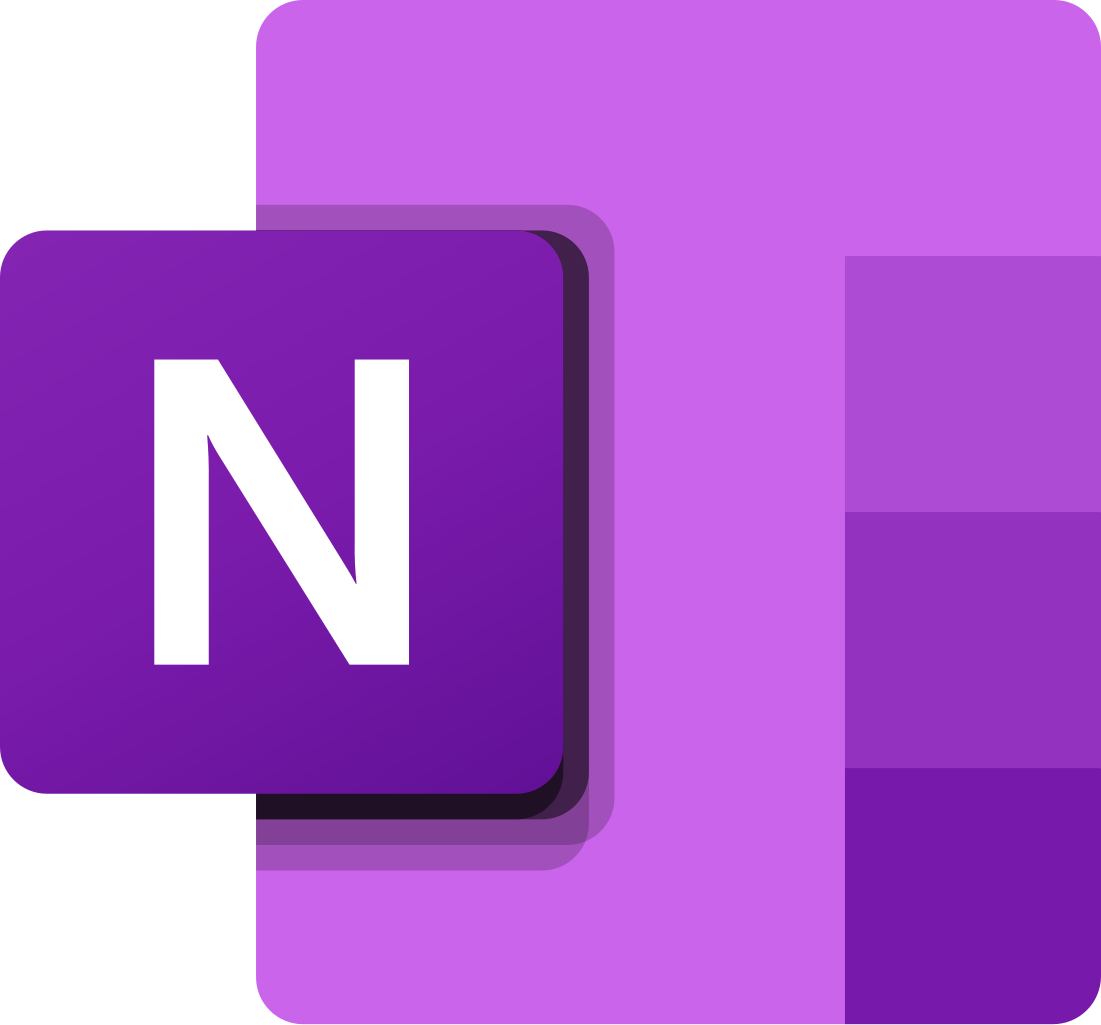 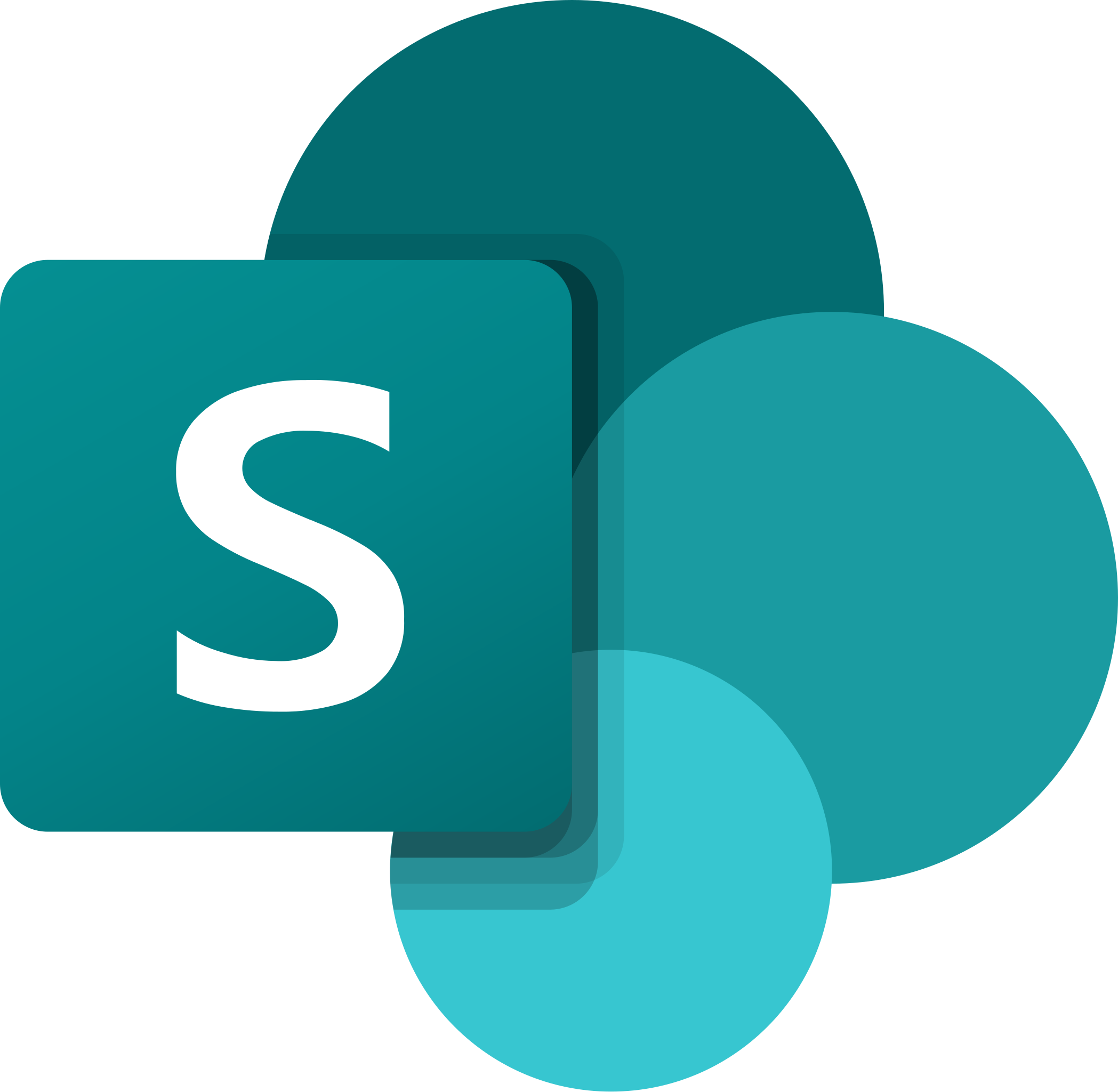 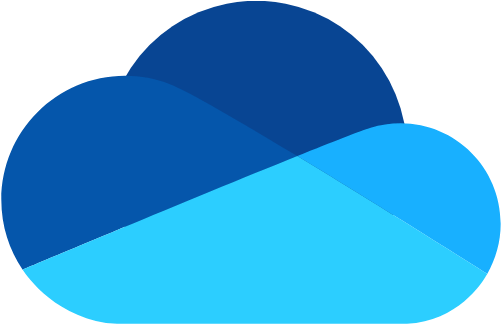 Home Page
Team Calendar
Team Notebook
File Repository
[Speaker Notes: Centralize all the things that a team member needs inside Teams.
Some applications can be replaced with Teams features.
Some things we can’t move, but we can create links.
Anything a team member needs to know/find, they start with the project Team.]
Pilot Projects
Manually deployed Teams Design for 2 projects
Trained project teams
Have a Team Question Channel
Actively engage teams and observe usage
Conduct lessons learned and gather feedback
The Project Plan
January - April
April - August
September - January